WW1 TIMELINE
LEARNING INTENTION
Create a timeline

Sequence important events that occurred during WW1
VIDEO
https://www.youtube.com/watch?v=-3UjJ5kxiLI
[Speaker Notes: Video above details a timeline of world war 1. The Video itself gives a descriptive annotation of the major events of the war, the details of who fought who and where as well as why each country entered the war. While watching the video take notes and try pick out major facts or occurences which you found interesting!]
BRAINSTORM
What were some important aspects from the video?
[Speaker Notes: Using the video that we just watched, brainstorm key findings, facts, figures or occurrences and lets brainstorm on the board as a group.]
ACTIVITY
Identify 10 significant events from WW1
Elaborate in a short sentence what happened during that event.
Plot these events on a SCALED vertical timeline
[Speaker Notes: Flowing on into the timeline activity. Use some ideas taken from the video and from your own research construct a timeline of key events of ww1. Use the Australian War Memorial website for a good ex
https://www.awm.gov.au/1914-1918/timeline/]
Example of annotation
1914: Assassination of Franz Ferdinand
28th June 1914 Serbian terrorist Gavrilo Princip assassinated Archduke Franz Ferdinand, which resulted in retaliation from Austria - Hungary arguably being the starting block for WW1.

https://www.awm.gov.au/1914-1918/timeline/
[Speaker Notes: When annotating a resource, make sure to put the date, title of resource and the quote so we know when the event occurred and what happened.]
CREATING A TIMELINE
Must use a ruler
Work out the range of your years (earliest - latest year)
1914-1918
Rule in significant time periods (ie. Years are bolder) 
Make a scale – 6mm = 1 month
[Speaker Notes: For your timeline it will be done on an A3 sheet. Draw line with a ruler to make sure it is neat and tidy as well as legible. Use as much colour as you like and remember to annotate your sources. Use example on next slide.]
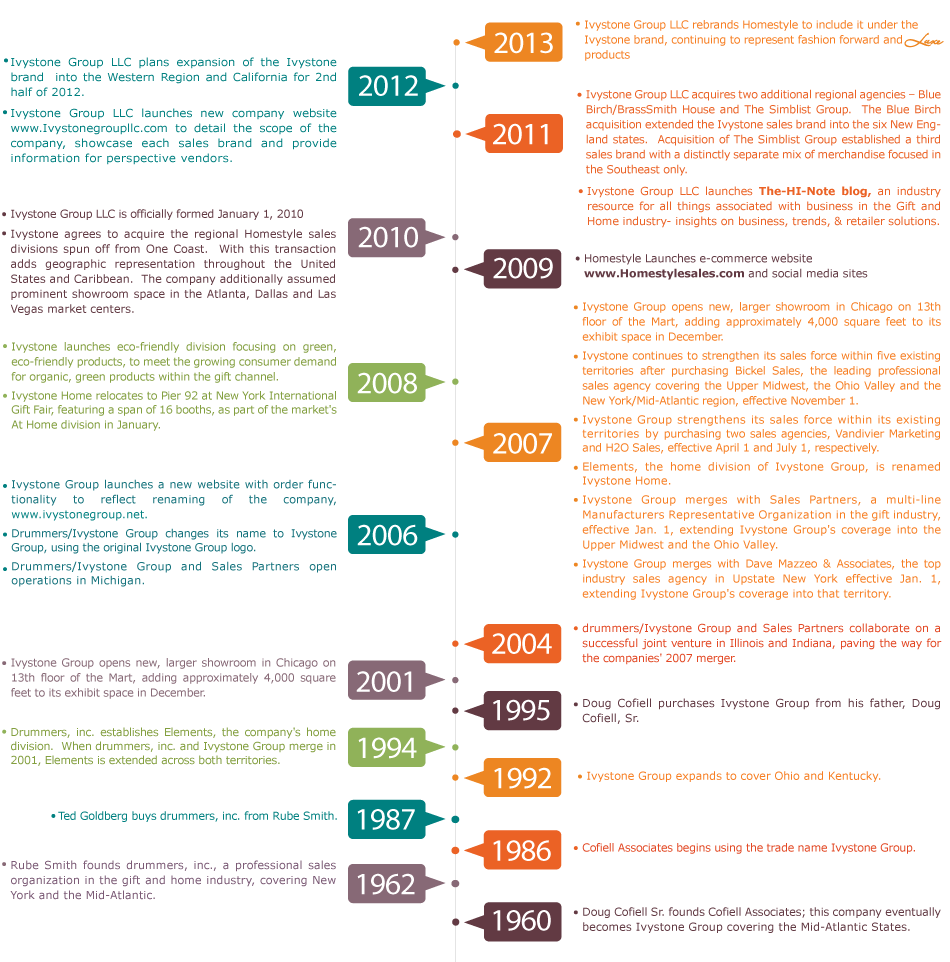 [Speaker Notes: 45 mins]